Developer Student Clubs
Brief Introduction
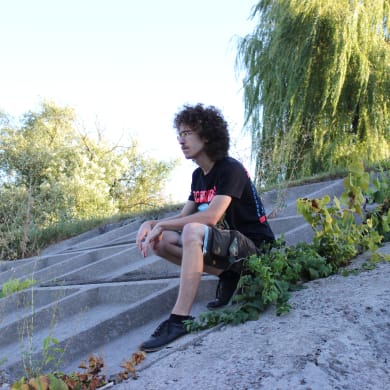 Ihor Melikhov
Ih01@i.ua
@ichzerowan
Volodymyr Bazylevych
bazvlamar@stu.cn.ua
@bazvlamar
“Developer Student Clubs are university based community groups for students interested in Google developer technologies. Students from all undergraduate or graduate programs with an interest in growing as a developer are welcome. By joining a DSC, students grow their knowledge in a peer-to-peer learning environment and build solutions for local businesses and their community.”
From DSC Website
Activities
Events we are going to organize
Workshops
Technical Discussions
Projects Development
Hackatons
Solution Challenge 2021
Communication & Experience Exchange
Technologies
Depend on Your Own Interests
Web
Cloud
AI/ML/Data Science
Mobile
Design
IoT
Any Other Technology
[Speaker Notes: Будут опросники]
DSC Event Platform
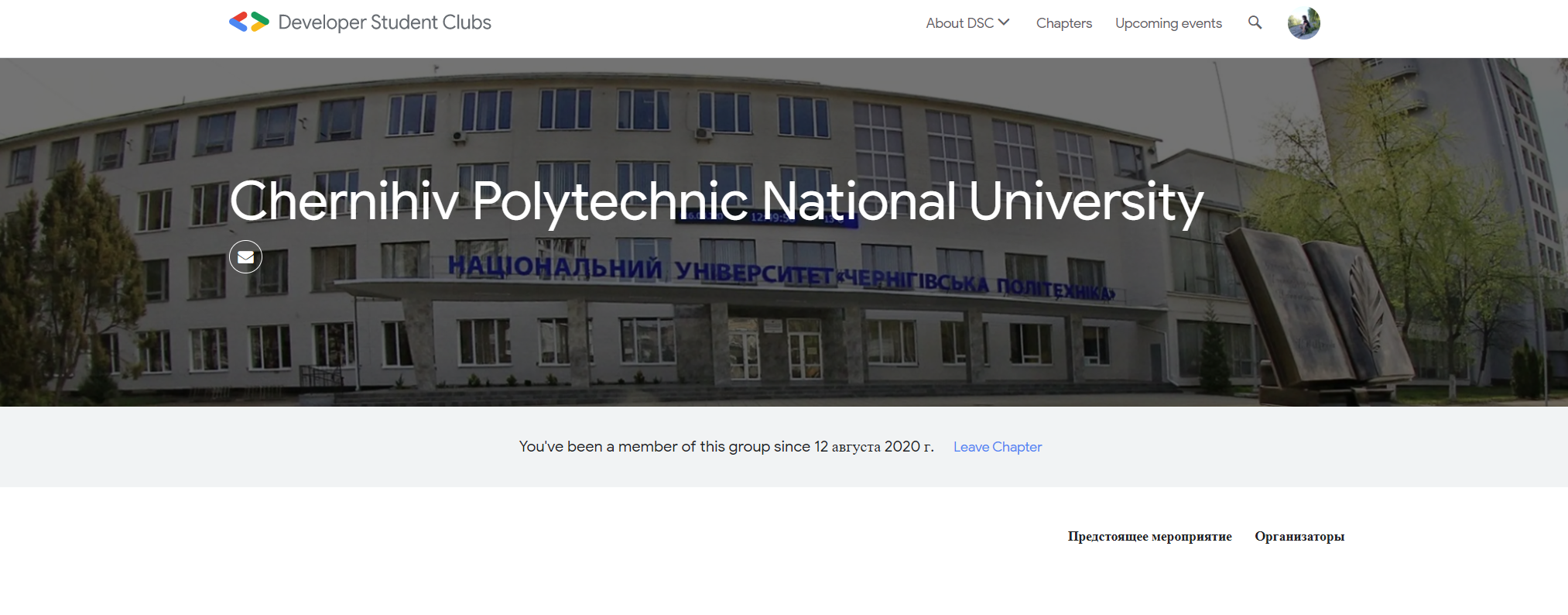 [Speaker Notes: Обязательно зарегистрироваться]
Core Team
DSC Lead
Passionate about Community
Core Team
Event Volunteer
[Speaker Notes: Форма для Core Team]
Hosted Events
Just a Couple of Best
Data Serializtion. What, Why and How?
Introduction to Kotlin
Android Study Jams
Compilers. Behind the Run Button
Cross-Chapter Events
Club’s Summer Project
Horizon Modding Kernel
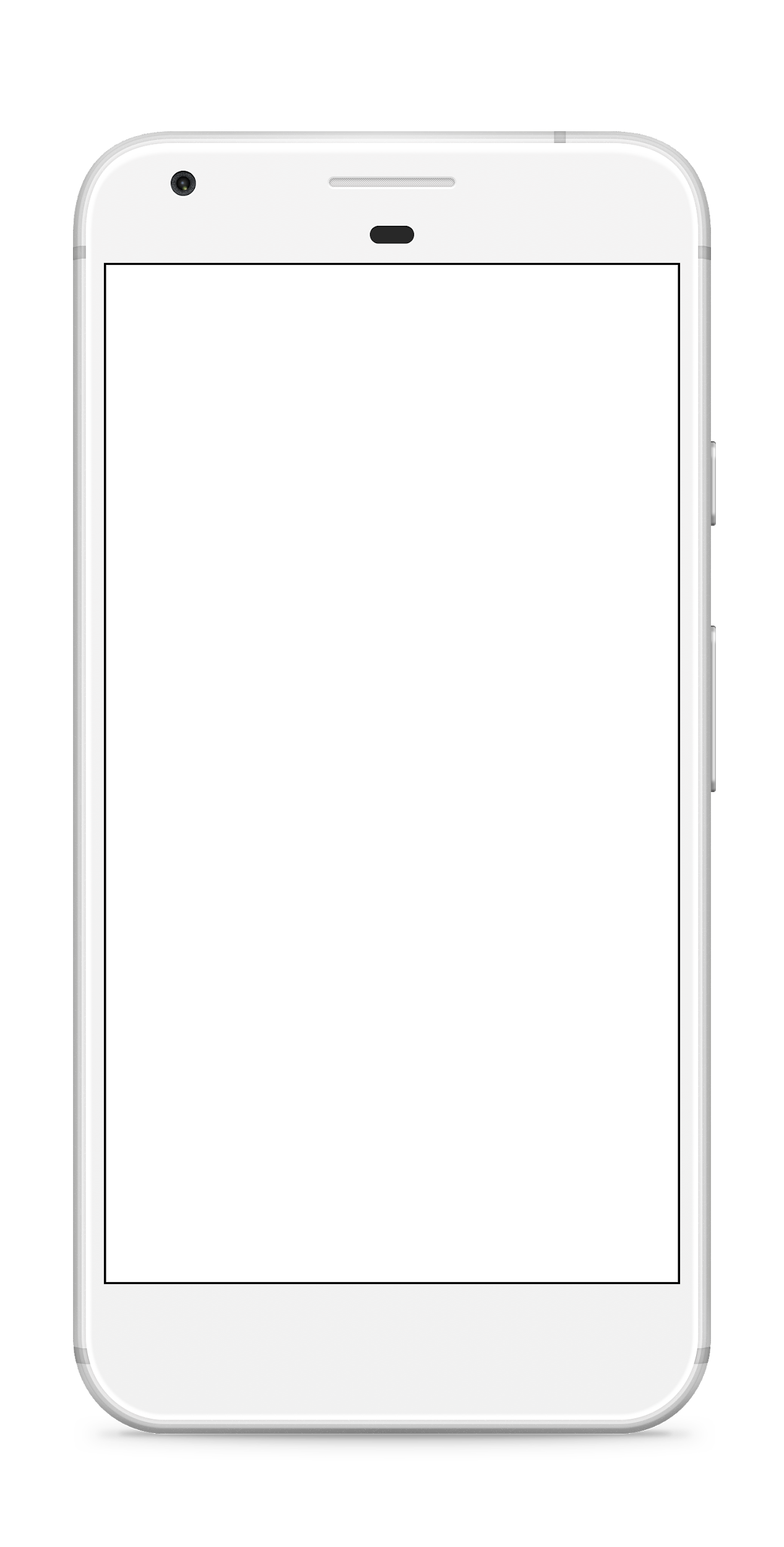 What is Horizon Modding Kernel
Horizon Modding Kernel is a flexible environment for game modding, and a modloader for Minecraft: Bedrock Edition.
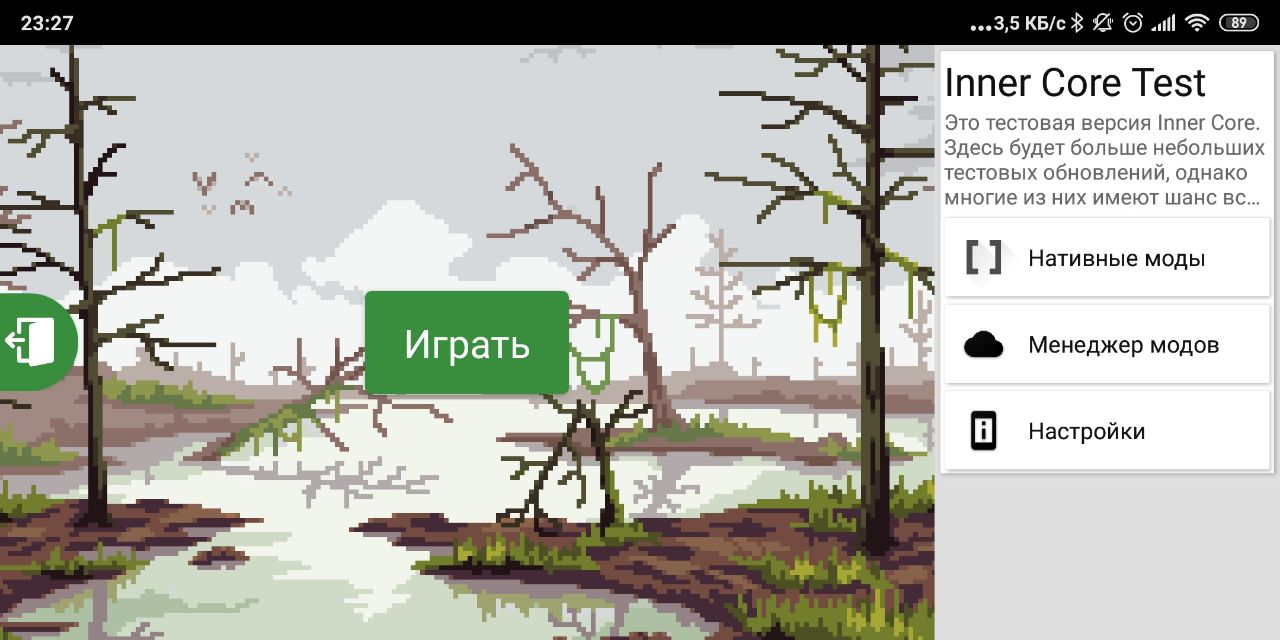 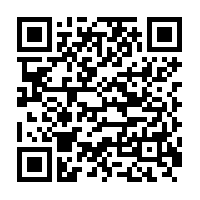 Technologies Involved
Languages & Frameworks
Tools
Java/Android SDK
C/C++, Android NDK
JavaScript/Rhino
Python 
TypeScript
Android Studio
Visual Studio Code + Plugins
Git/GitHub/GitLab
TypeScript/TypeDoc + Plugins
Trello
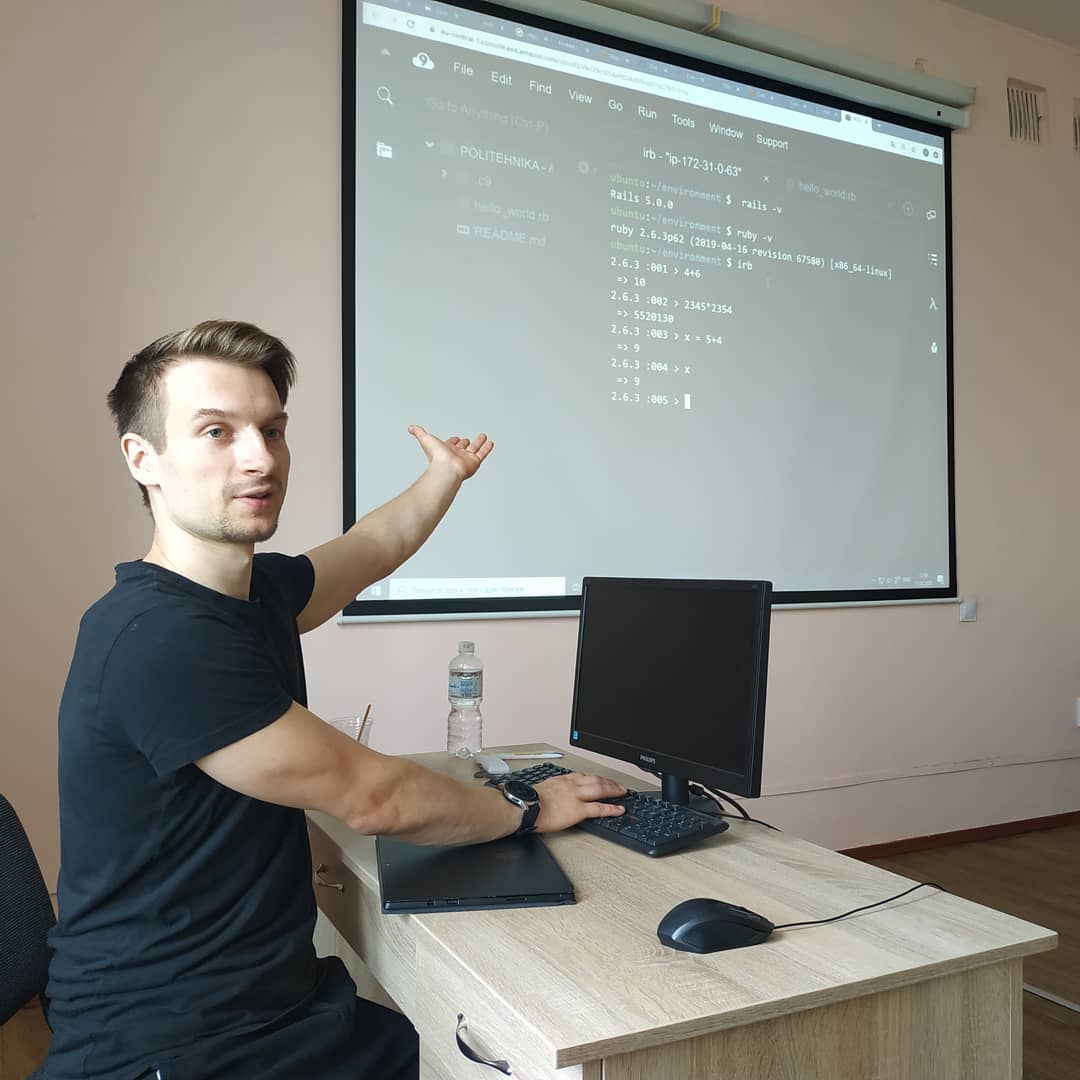 Ruby on Rails workshop
21/08/2020
Great workshop on Ruby on Rails for students from developer. In a little more than 5 hours, students were able to create their first small application.
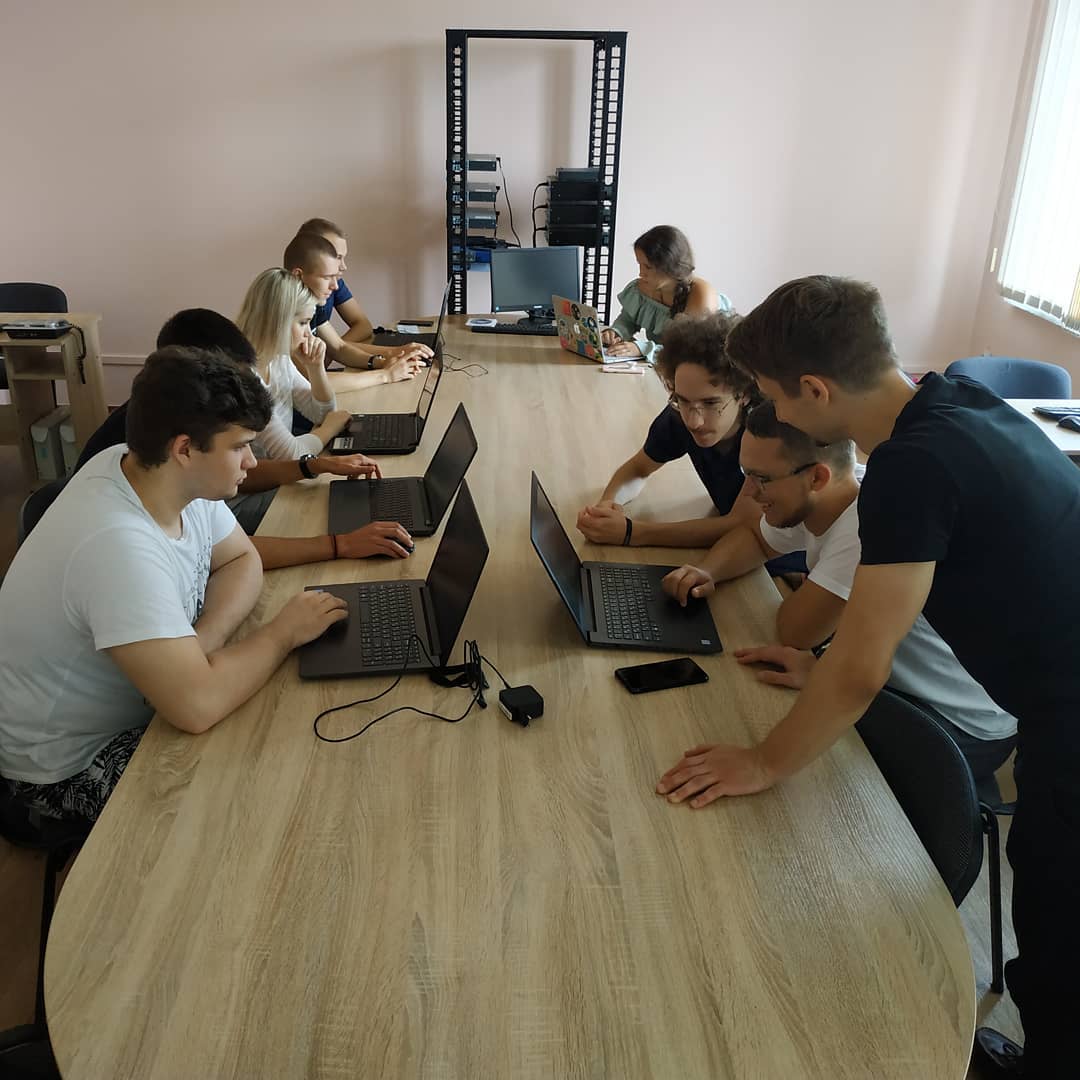 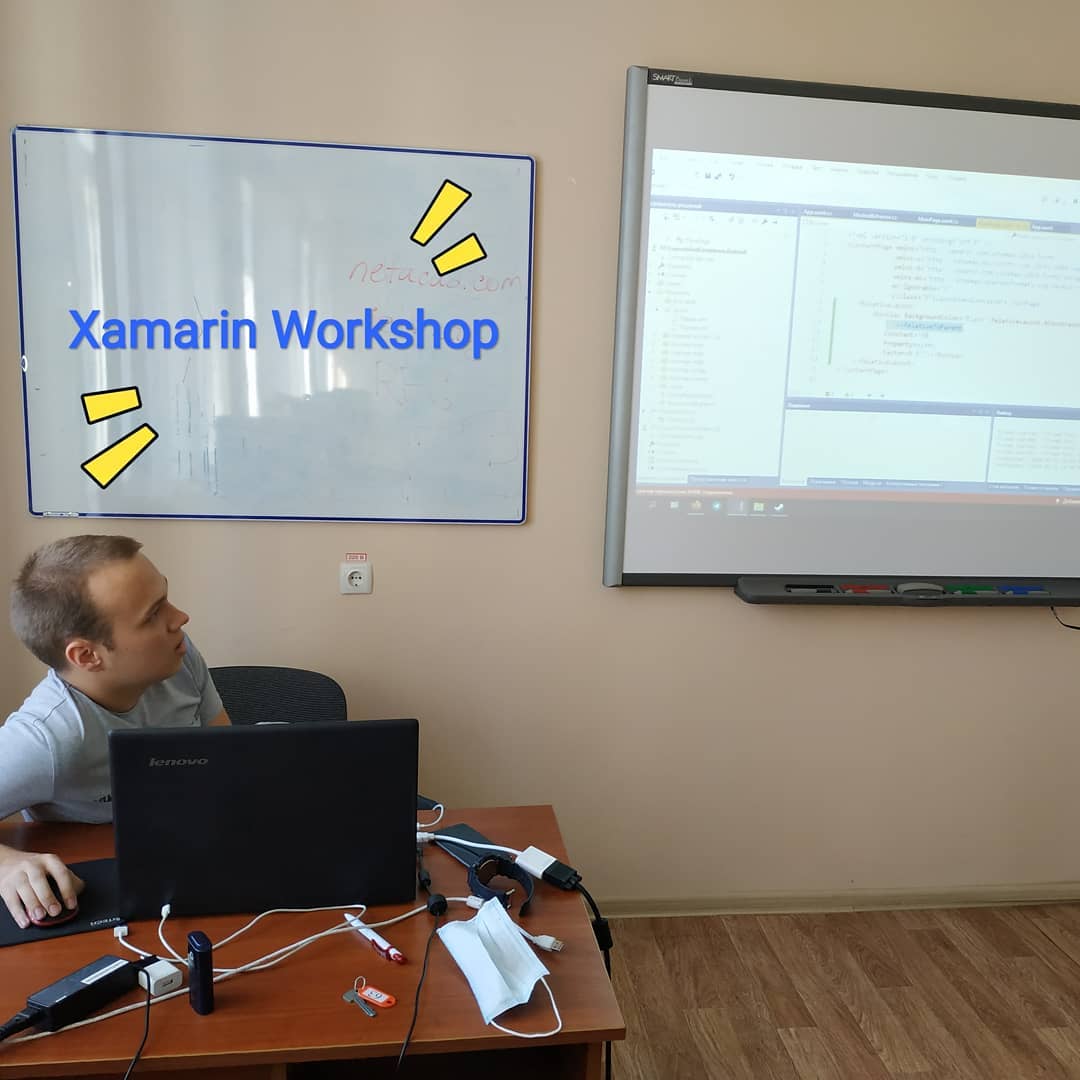 Xamarin Workshop
13/09/2020
Workshop for students by student about Xamarin Framework
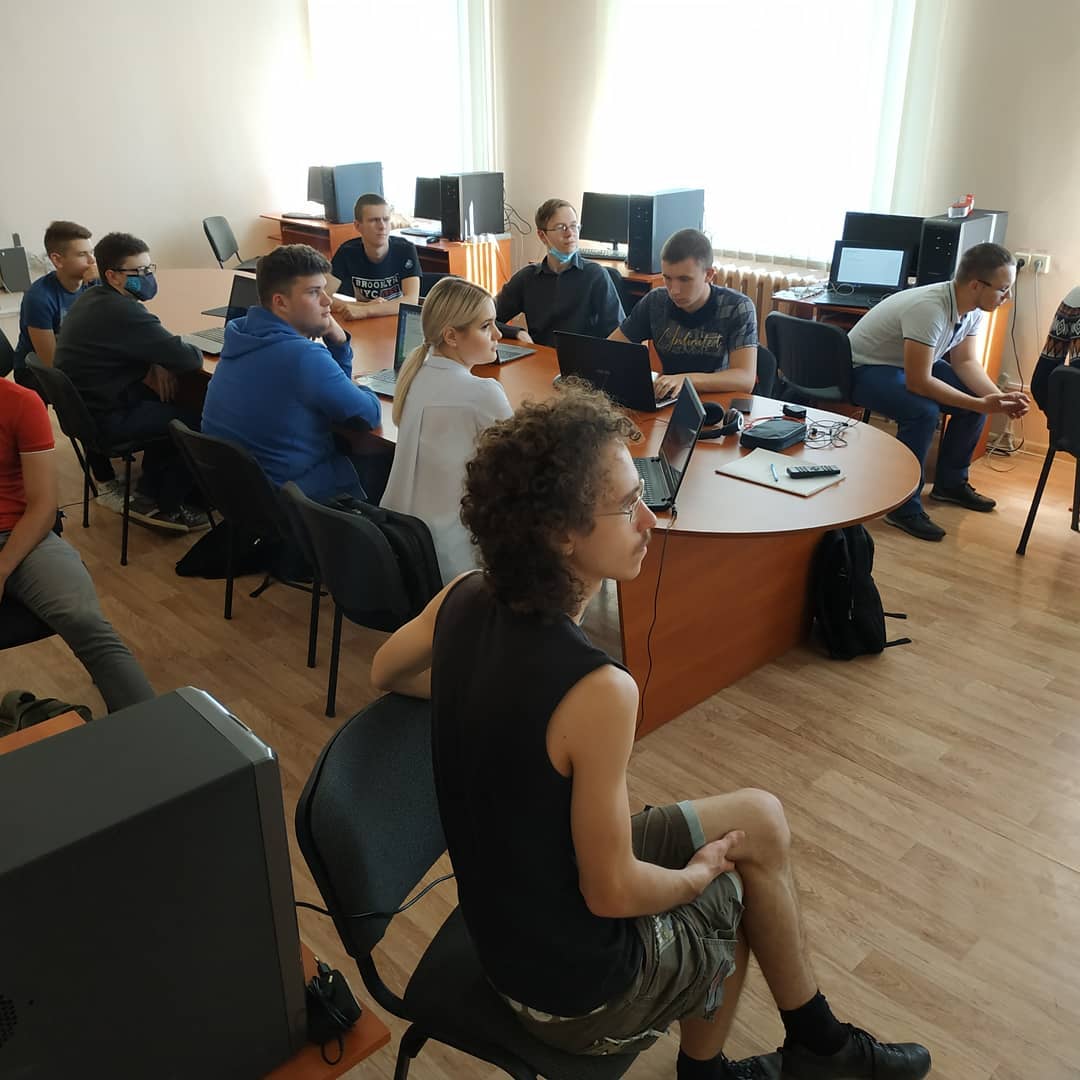 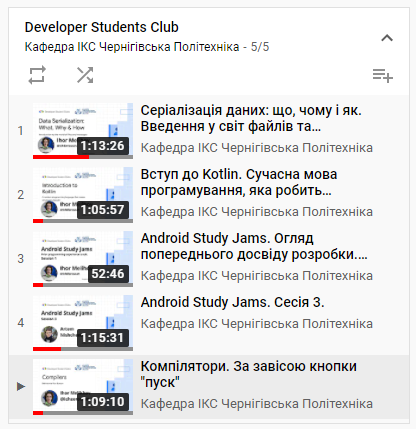 YouTube playlist
Records of Events
All records of club events you can find at department ICS channel https://www.youtube.com/channel/UCiBWJn4v6Mr0XVVYTBrRmLg
Thank You!
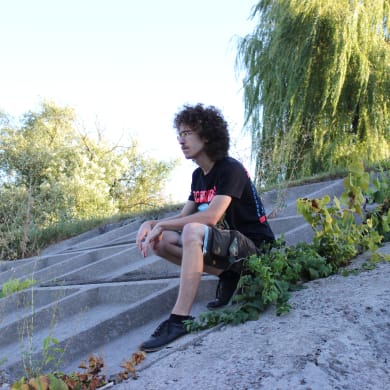 Ihor MelikhovIh01@i.ua@ichzerowan
Volodymyr Bazylevych
bazvlamar@stu.cn.ua
@bazvlamar